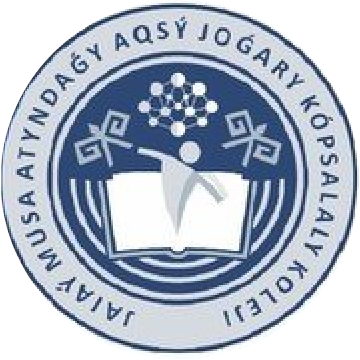 Аксуский высший многопрофильный колледж имени Жаяу Мусы
Научно-исследовательская работа на уроке «Конькобежный спорт с методикой преподавания».
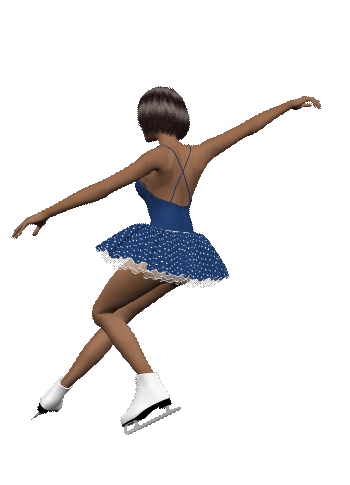 Преподаватели специальных дисциплин специальности «Физическая культура и спорт» 
Белокудрина Юлия Александровна
 Пряда Елена Викторовна
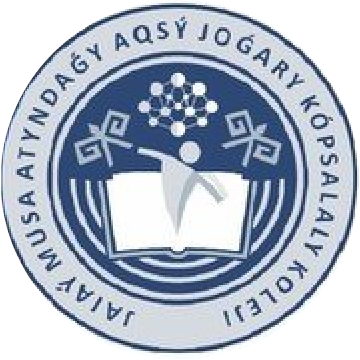 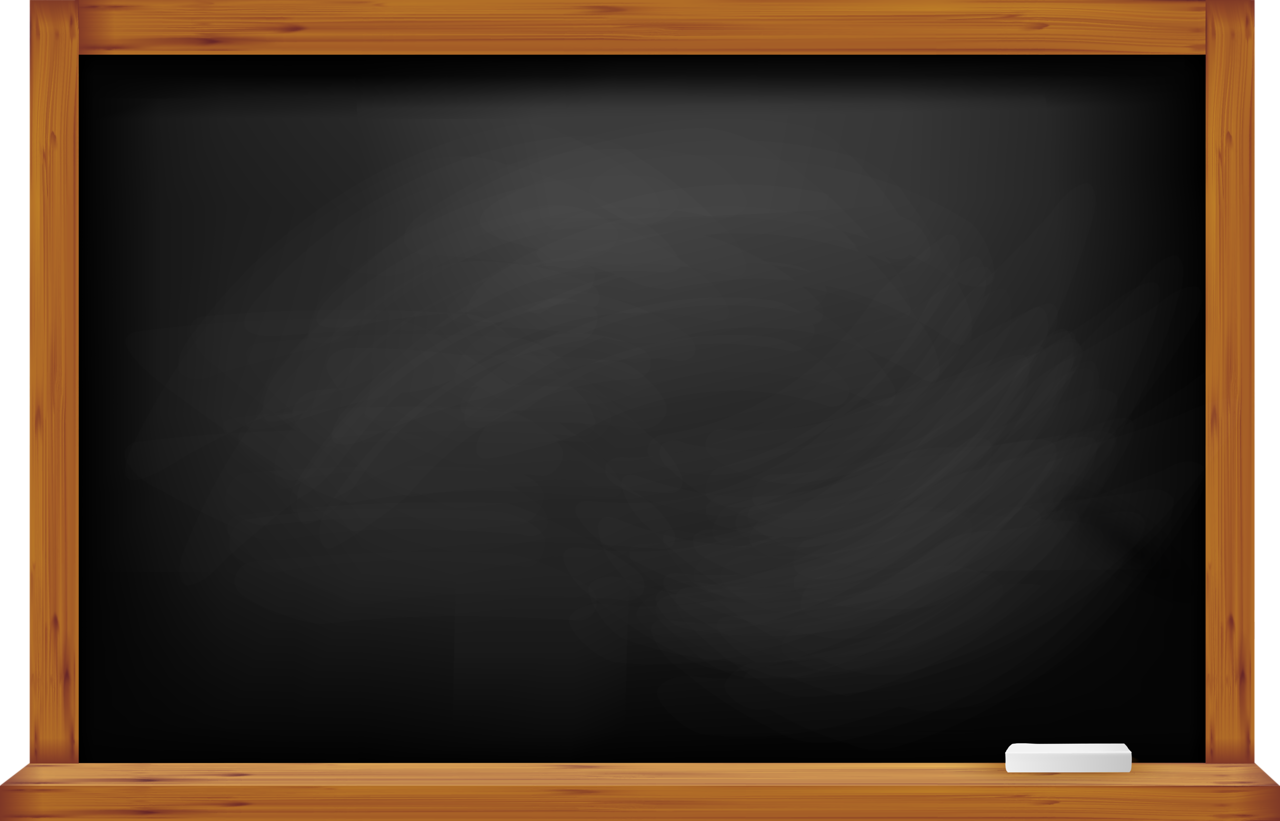 Метод педагогического наблюдения – это целенаправленный и планомерный сбор, обобщение и оценка информации о характере деятельности учителя и учащихся путем прямой и непосредственной регистрации показателей, которые в совокупности отражают изучаемое явление (обучение, воспитание, развитие, оздоровительное влияние на учащихся).
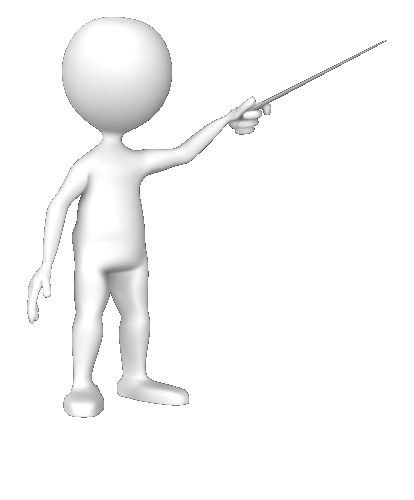 Цели применения научно-исследовательской работы на уроках
 «Конькобежный спорт с методикой преподавания»
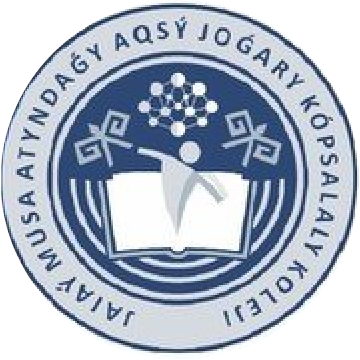 получение знаний и выработку умений
организация учебной деятельности
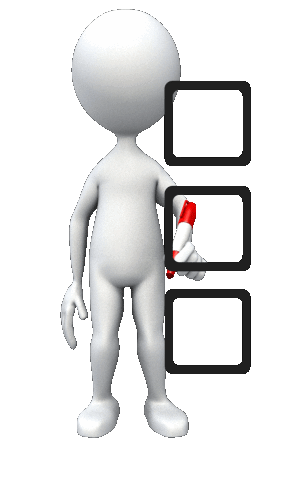 Основной задачей является обучение студентов навыкам самостоятельной теоретической и практической работы.     Эта работа способствует более глубокому закреплению теоретических знаний, развивает у них высокую требовательность к себе, аккуратность, точность в выполнении заданий и научную активность.
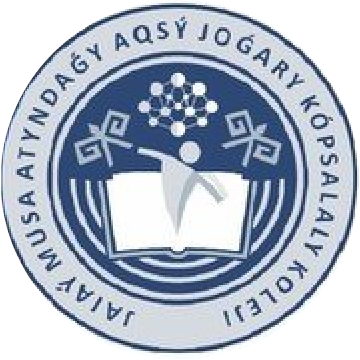 Необходимость подготовки выпускников специальности «Физическая культура и спорт» к научно-исследовательской деятельности заключается в развитии продуктивного мышления, способности к осознанию и формулированию проблемы, самостоятельному поиску новых решений на основе развития их интеллектуальных и творческих способностей.
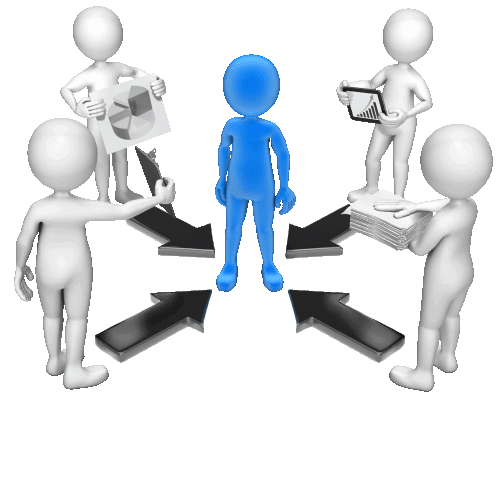 Со стороны же преподавателей необходимо научить их анализировать и оценивать действия занимающихся, выявлять недочеты в собственных действиях, подбирать пригодные и эффективные средства, методы и формы работы в конкретных погодных условиях и учебных ситуациях. На этой основе возможно устранение замеченных недостатков или же их предупреждение на последующих уроках.
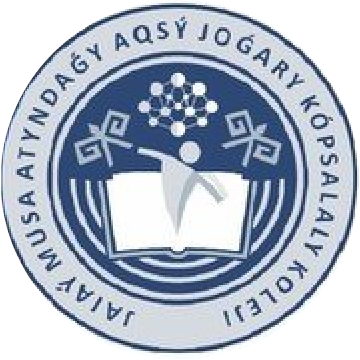 Виды научно-исследовательской работы на уроках физической культуры в разделе «Конькобежный спорт»
Метод хронометрирования – определение времени, затраченного на выполнение различных видов учебной деятельности учителя и учащихся и на этой основе определение общей и моторной плотности урока.
Метод пульсометрии – это определение умения учителя регулировать нагрузку на уроке в целом, в отдельных его частях или физических упражнениях, изменяя ее объем или интенсивность.
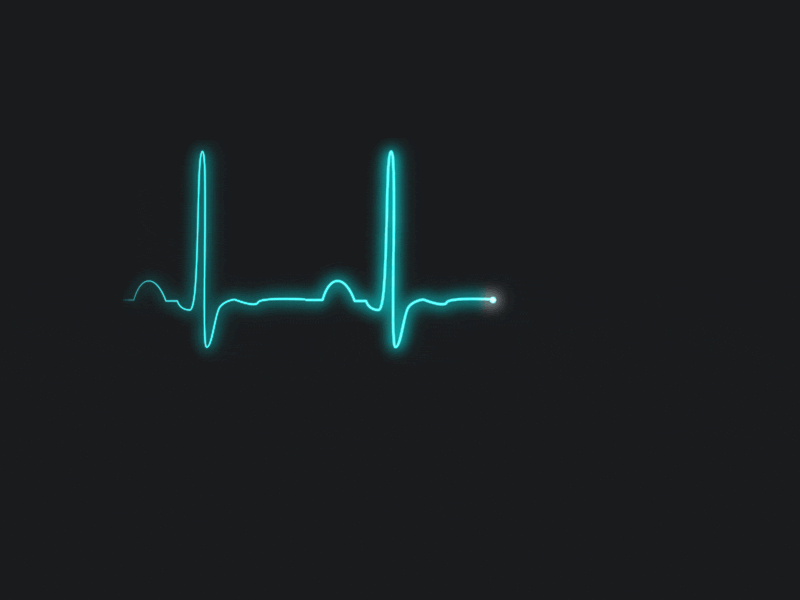 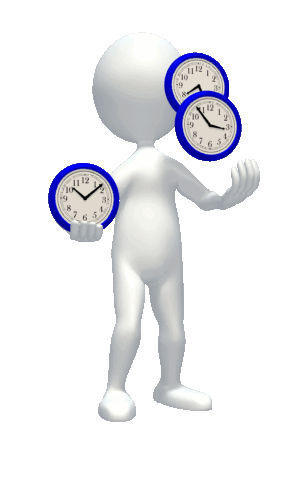 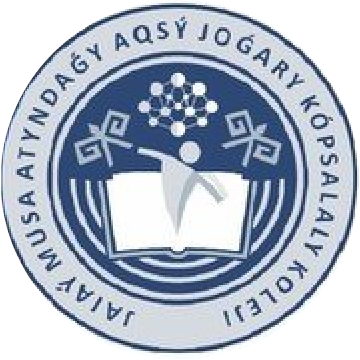 Реализация педагогической технологии в режиме научно - исследовательской работы на уроке «Конькобежный спорт»
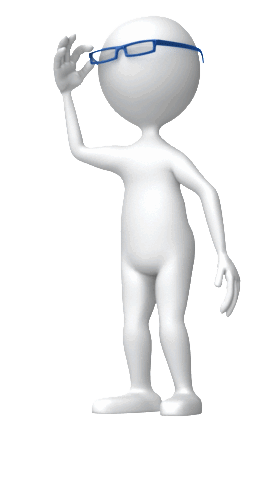 Хронометраж и пульсометрия урока
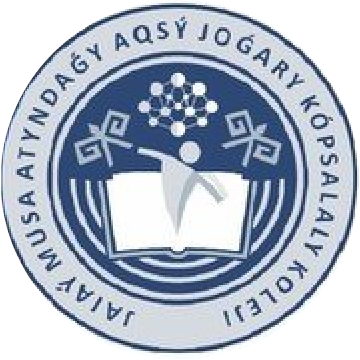 В качестве объекта избирается так называемый средний ученик, достаточно активный и дисциплинированный. Данные наблюдения и хронометрирования фиксируются в протоколе, где указывается содержание педагогического процесса, отмечается время окончания каждого фиксируемого вида деятельности, отмечается педагогически оправданное и неоправданное время, записываются примечания, которые позволяют осмыслить и оценить наблюдаемое.
Обработка данных хронометрирования производится после окончания урока. Для вычисления общей плотности урока суммируют рациональное время (+), затраченное на все виды деятельности, делят эту сумму на время, отведенное на урок и умножают на 100%. Для определения моторной плотности урока суммируется время, затраченное непосредственно на выполнение двигательных действий, делят на время, отведенное на урок и умножают на 100%.
1.Изучение нового материала - 80,6 % 
2.Повторение пройденного - 89,8 % 
3.Смешанные - 83,8 % 
4.Контрольные - 60,6 %
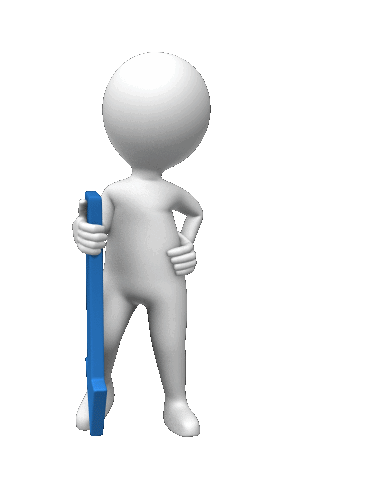 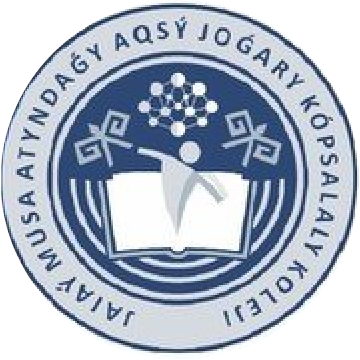 Исходя из анализа хронометрирования можно выявить положительные и отрицательные черты проведения урока: правильно ли применялись методы ведения урока, рациональность расстановки необходимого оборудования, раздача инвентаря, переключение с одного вида деятельности на другой и т.д.
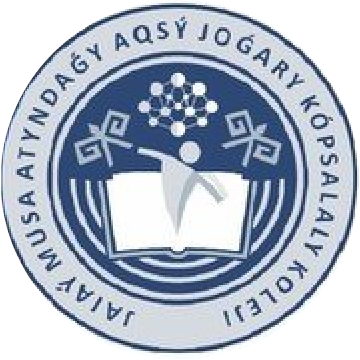 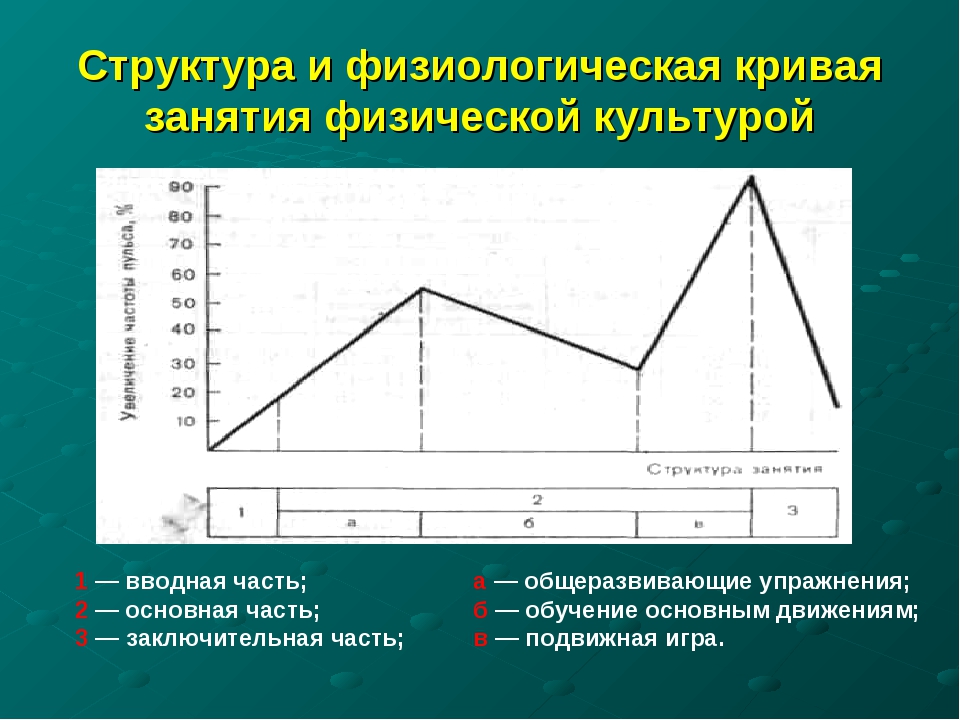 На уроке у одного из учеников подсчитывается пульс 10-12 раз. Измеряют пульс перед началом урока и перед выполнением каких-либо сложных упражнений или перед решением каждой задачи урока и после нее. Также составляется протокол определения физической нагрузки во время урока, где указываются виды деятельности учащихся на уроке, время измерения пульса, количество ударов в минуту и примечания, касательно состояния учащихся.
1 – начало урока                   а – ОРУ на коньках, без коньков
2 – середина урока               б – обучение основным действиям (техника, тактика)
3 – конец урока                     в – подвижные игры, эстафеты
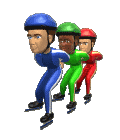 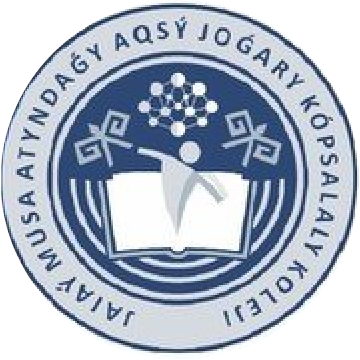 Спасибо за внимание!!!
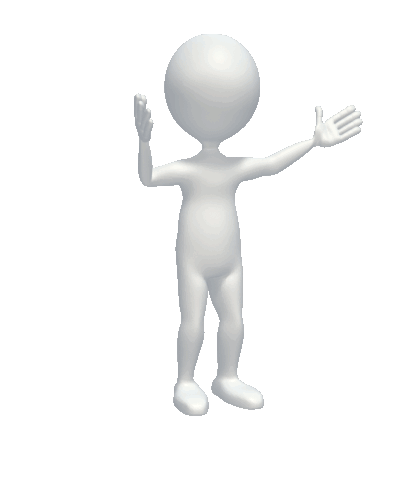